С хорошим настроением принимайся за работу!
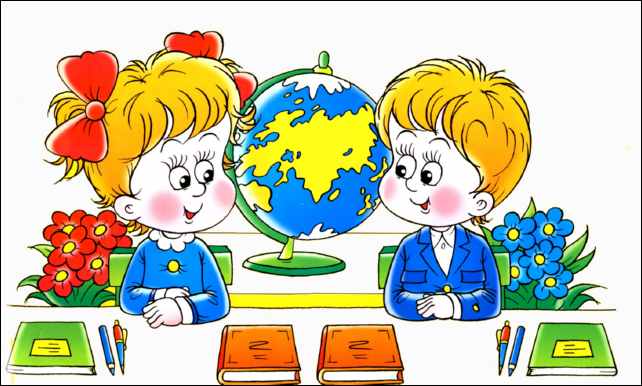 "Человек без Родины, 
что птица без гнезда"
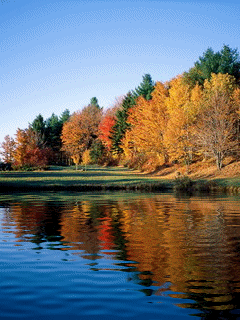 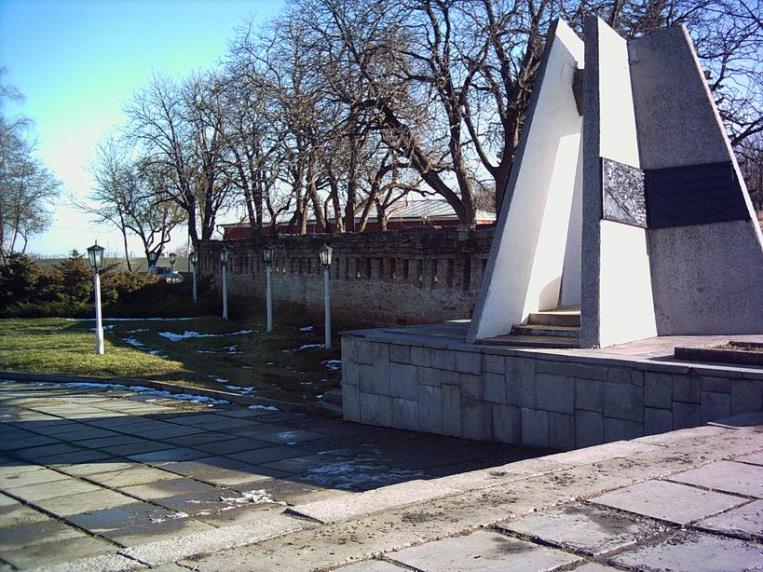 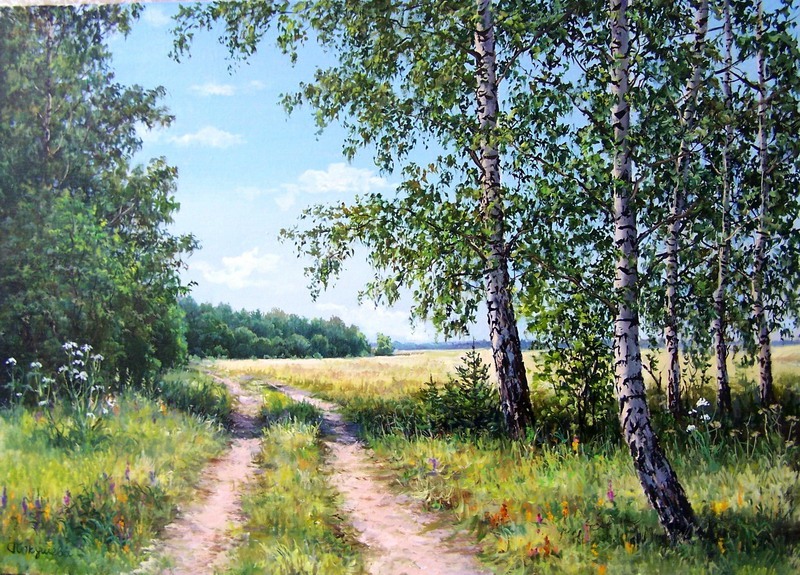 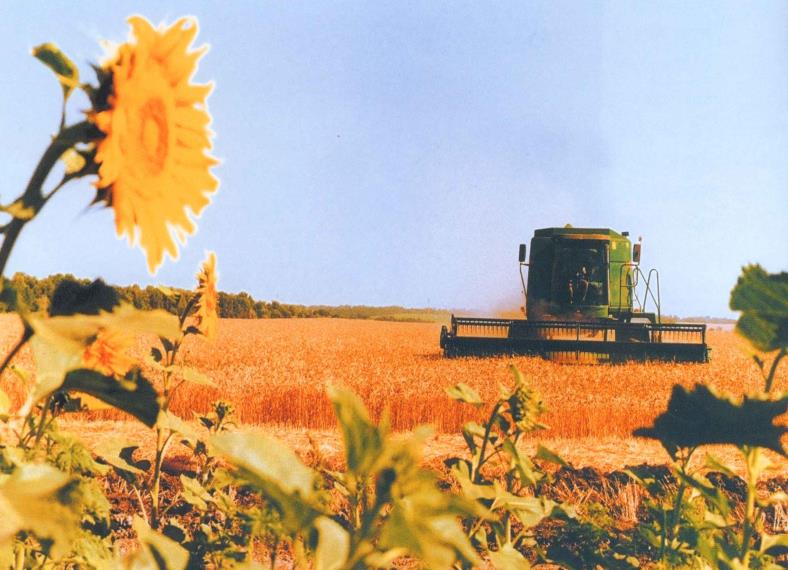 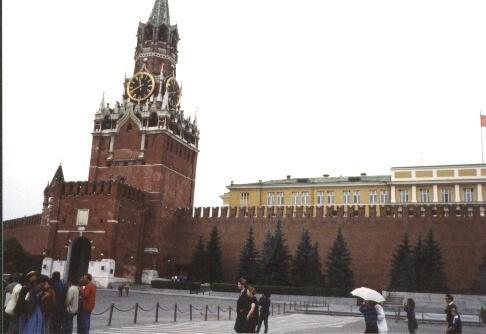 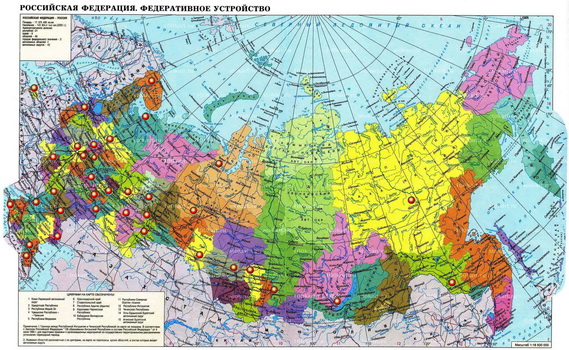 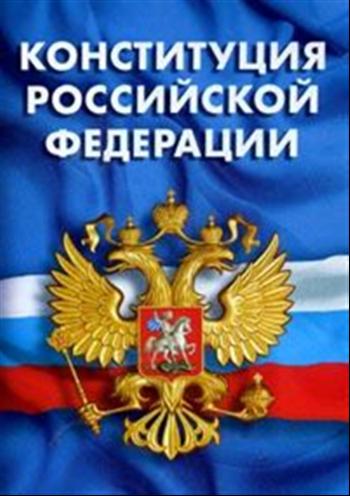 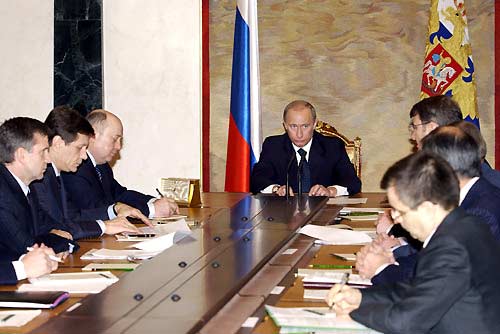 правительство
законы
государство
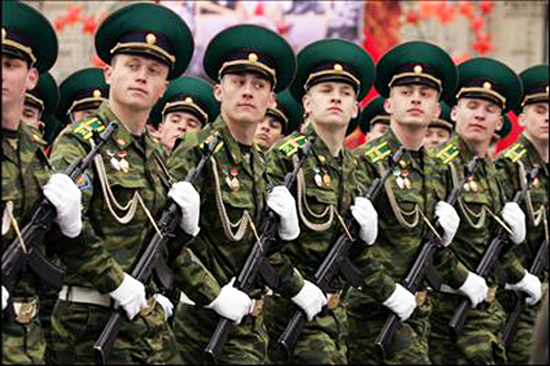 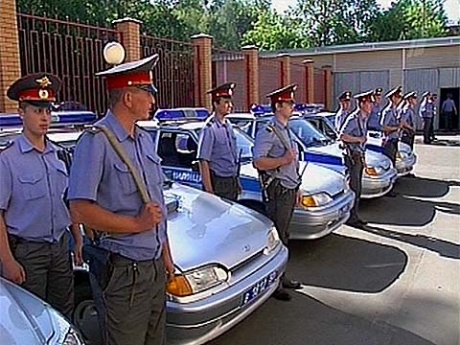 полиция
армия
домашнее задание
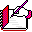 учебник стр.21
рабочая тетрадь стр. 6-7
Спасибо за работу!